GTS GUN
Yan
8/11/15
Gun Chamber Geometry
Rubber Plug
Insulator
Receptacle
Shed
Cathode
Gun Chamber
E field in Gun Chamber
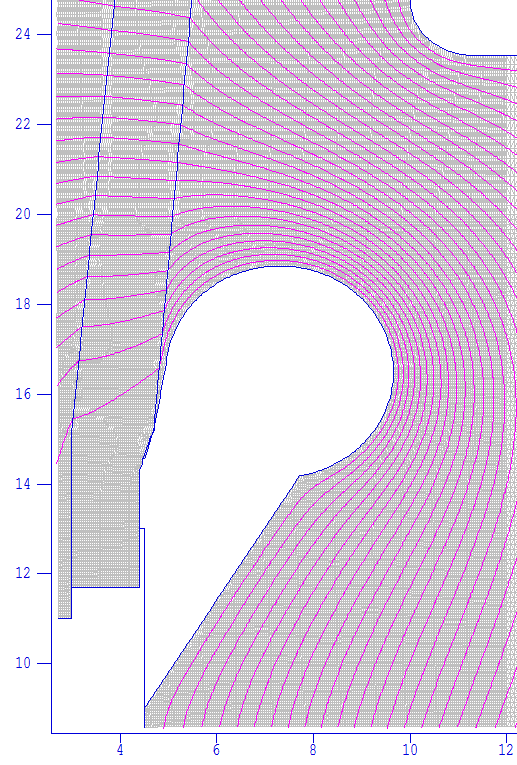 r = 2.35, R = 9.65
E = 1.18 MV/m
r
R
Danny’s Shed
Danny’s Shed
E = ~ 2.2 MV/m